CGEM DAQ Status and Plan
Tingxuan Zeng
2025-03-20
Continue to debug the EventFilter/DQMServer errors
Compared the xml files with stable version. It’s consistent.
Copy another base source code and run  it also had those errors.  errors comes from fillEvent() of the OHFTask.cxx
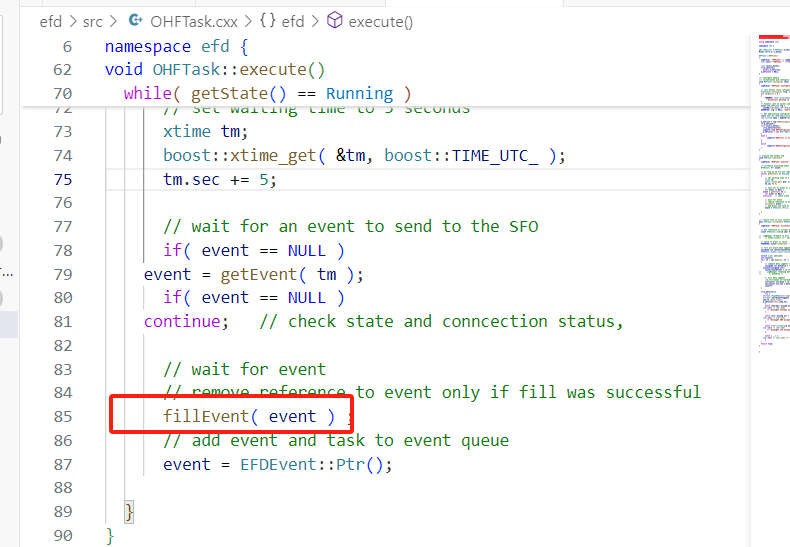 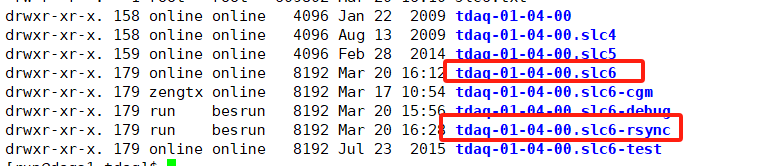 Compare the libraries and executables within base source code and the stale version
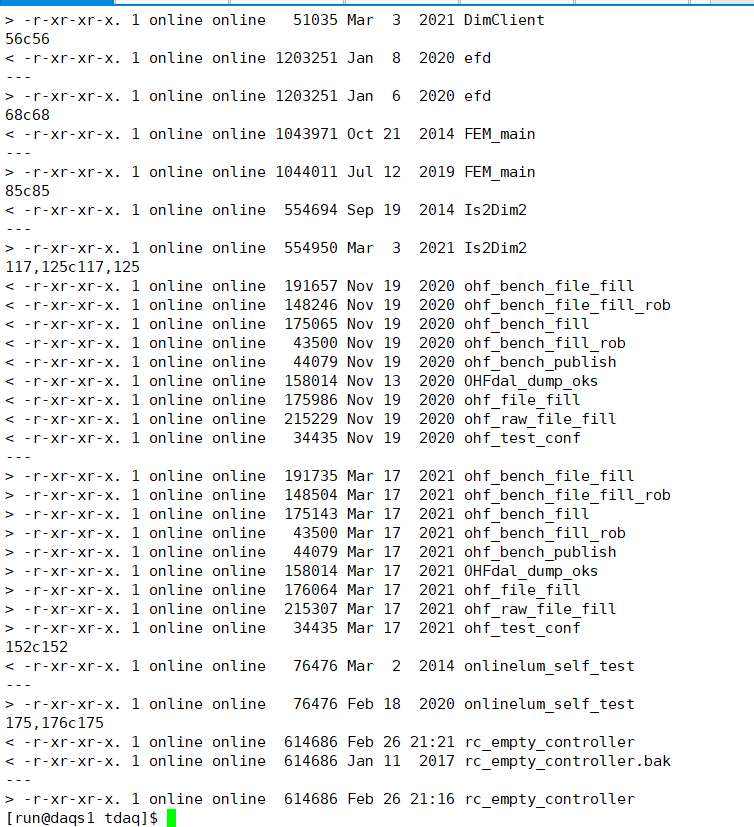 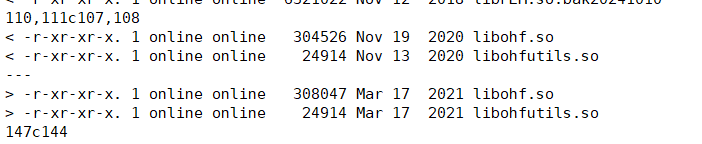 The ohf libs and executables in stable version are older than the  base source code.
conclusion
The errors maybe because the stable version is older than the base source code.
The errors are not come from the new added CGEM communication code.
Next plan: copy the libraries and executables in the stable version to the current version and try to run the code again.